Mindfulness
Learning Outcomes:
To know what mindfulness is.

To learn some mindfulness activities.

To know how mindfulness helps us.
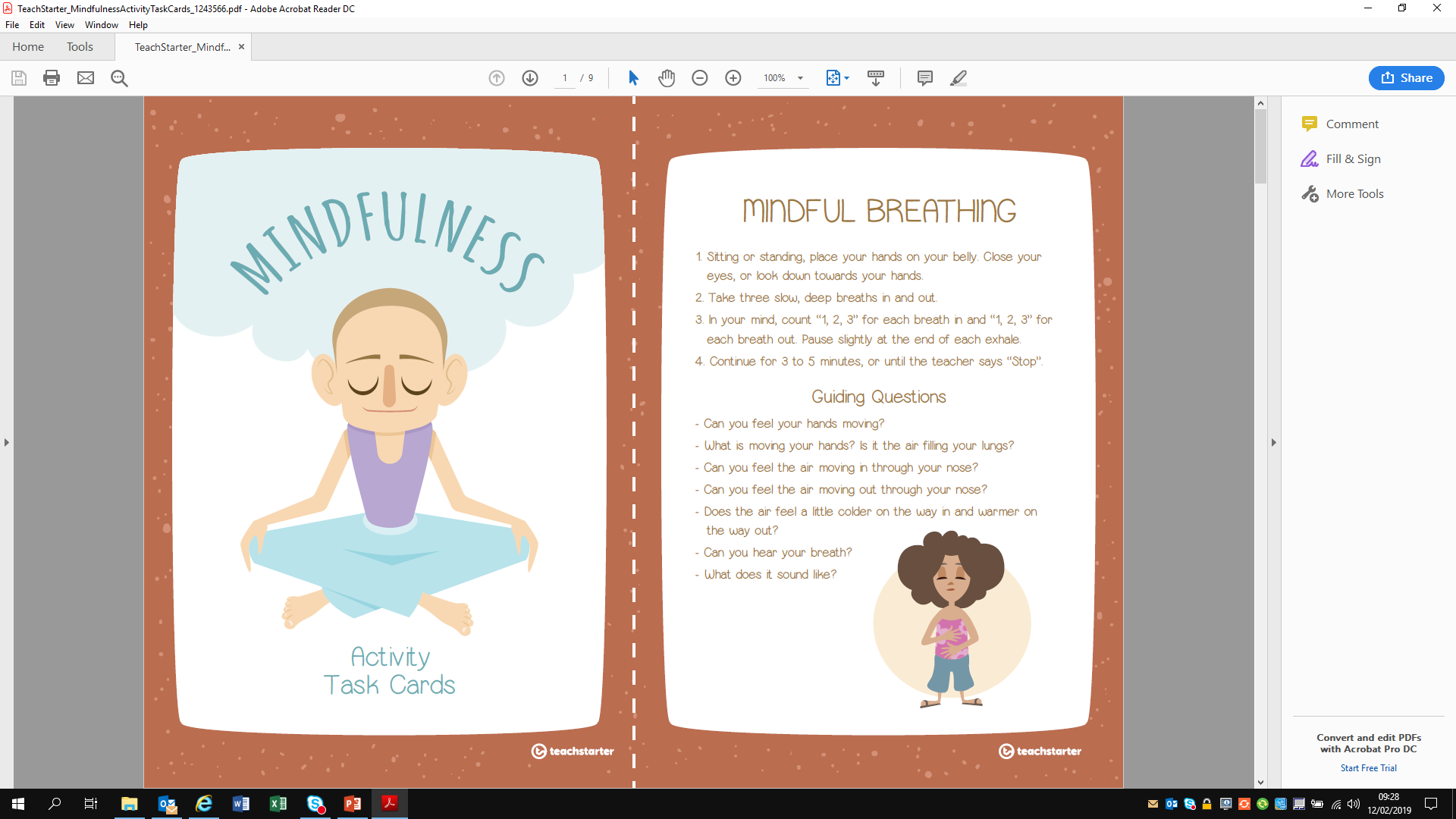 [Speaker Notes: Introduction of self]
What is mindfulness?
Mindfulness is simply… paying attention to what is happening right now.
Activity 1:
Breathing mindfully
Helps to calm your mind.

Sit comfortable with your back straight.
Look straight ahead and put hands on your tummy.
Put your feet flat on the floor uncrossed.
Breathe in slowly through your nose.
Breathe out slowly through your mouth.
Repeat 3 times to help relax and focus.
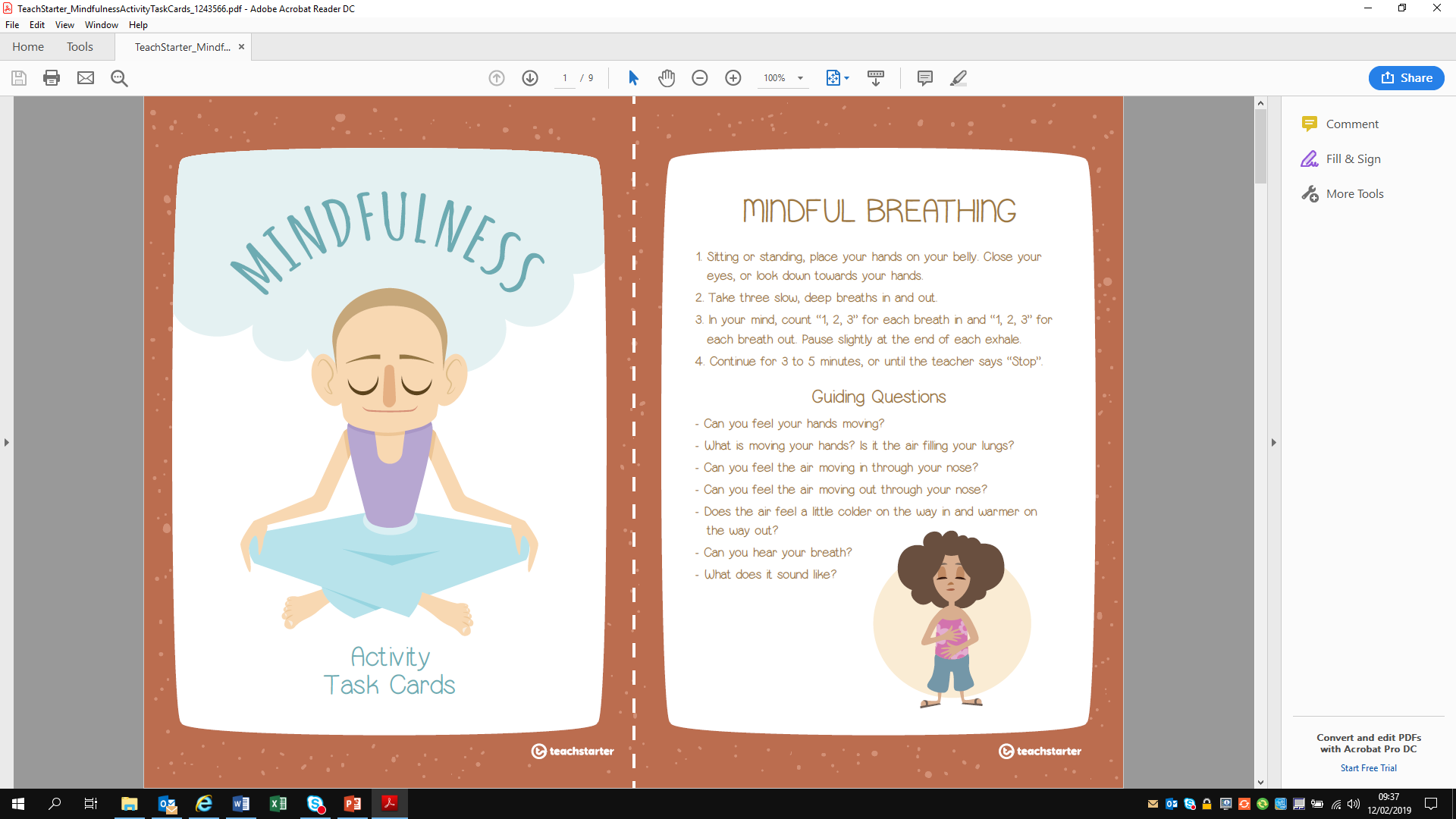 Activity 2:
Shark Fin

1. Sit or stand comfortably. Keep your body straight. Be still and silent.           Soften your breath and shut your eyes.
2. Place the side of your hand on your forehead, with your palm facing out to the side.
3. Slide your hand down your face, in front of your nose.
4. Say “Shhh” as you slide your hand down your face.
5. Complete this once, or repeat 2 to 3 times.
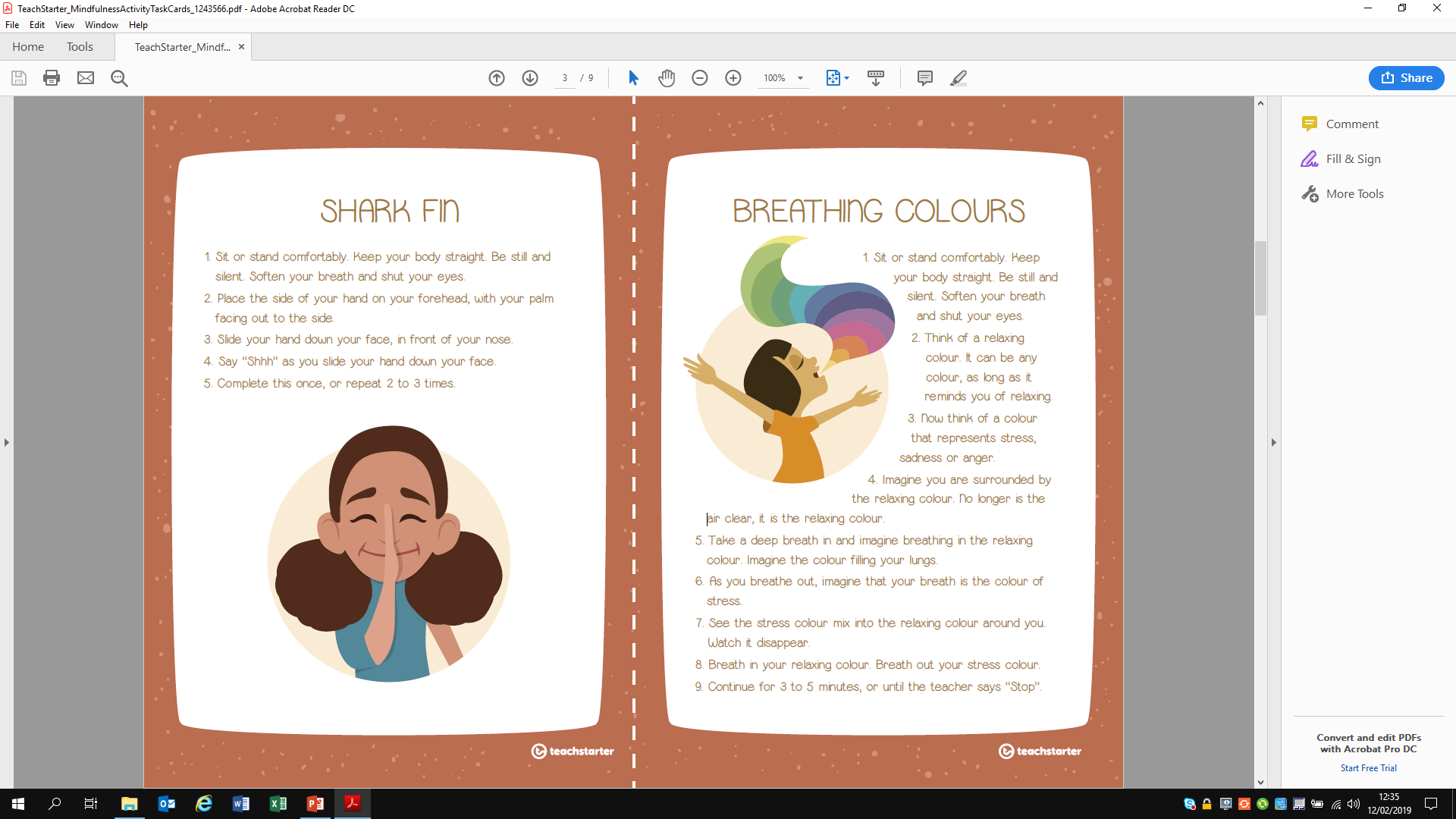 Activity 3:
Sense Countdown


Sit or stand straight and still. Close your eyes or look downward.

2. Take three deep breaths in and out.

3. Open your eyes.

- Notice five things you can see.
- Notice four things you can touch.
- Notice three things you can hear.
- Notice two things you can smell.
- Notice one thing you can taste.
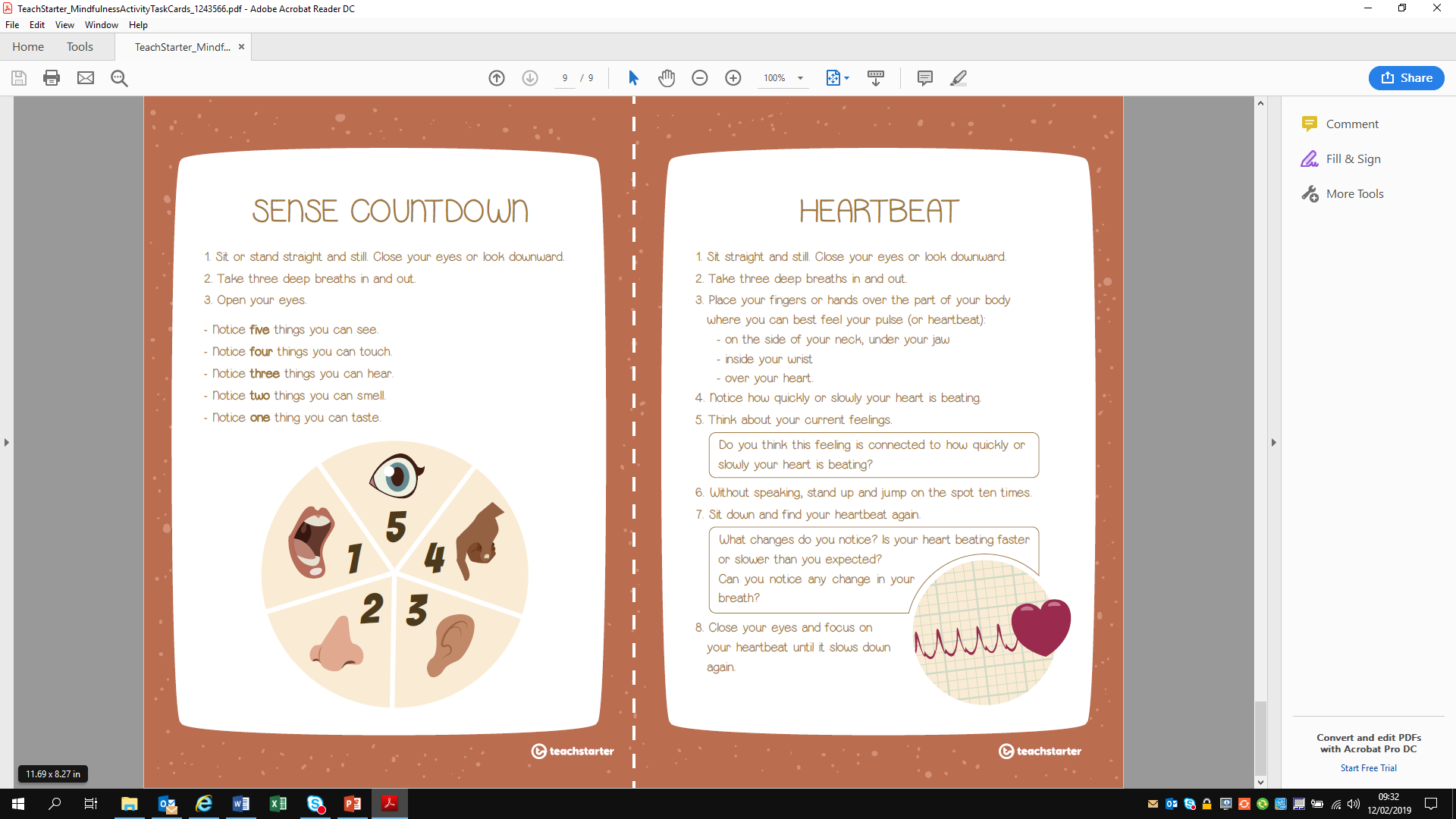 Activity 4:
Mindful snacks

Materials: a small piece of allergy-friendly food such as chocolate or fruit
1. Sit straight and still. Close your eyes or look downwards.
2. Take three slow, deep breaths in and out.
3. Hold the food up to your nose and take a deep breath in. Notice the smell and how the smell makes you feel.
4. What does it look like? What shape is it? Does it feel hard or soft?
5. What colours can you see? What would it feel like on your tongue?
6. What would it taste like? Sweet or savoury? Do you like this taste?
7. What noise would it make? Would it crunch between your teeth?
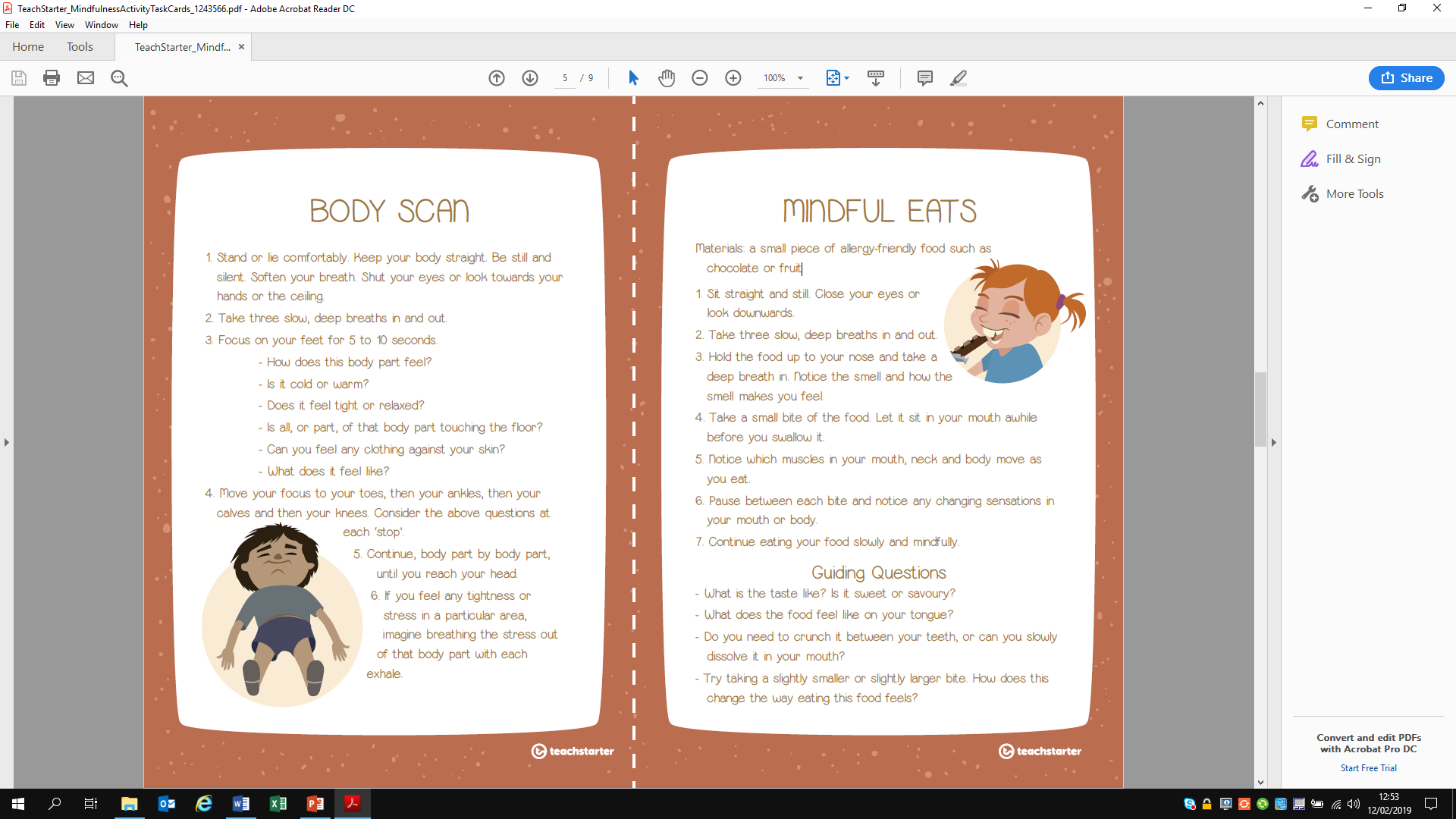 Activity 5:
Mindful Steps

1. Head outside and find a small area where you can walk in a line for five steps, then turn and walk back again, without interruption. You may like to take off your shoes and socks.
2. Stand still and straight. Take three slow, deep breaths in and out.
3. Take five steps in one direction, walking slowly and noticing how your body moves with each step. When you take a step, which part of your foot touches the ground first? Does your body feel heavy or light today?
4. Listen to the sounds around you and the sound your feet make on the ground. What does the ground feel like under your feet? Are you slouching when you walk or is your back up straight?
Try not to change the way you walk, but instead just notice how your body naturally moves.
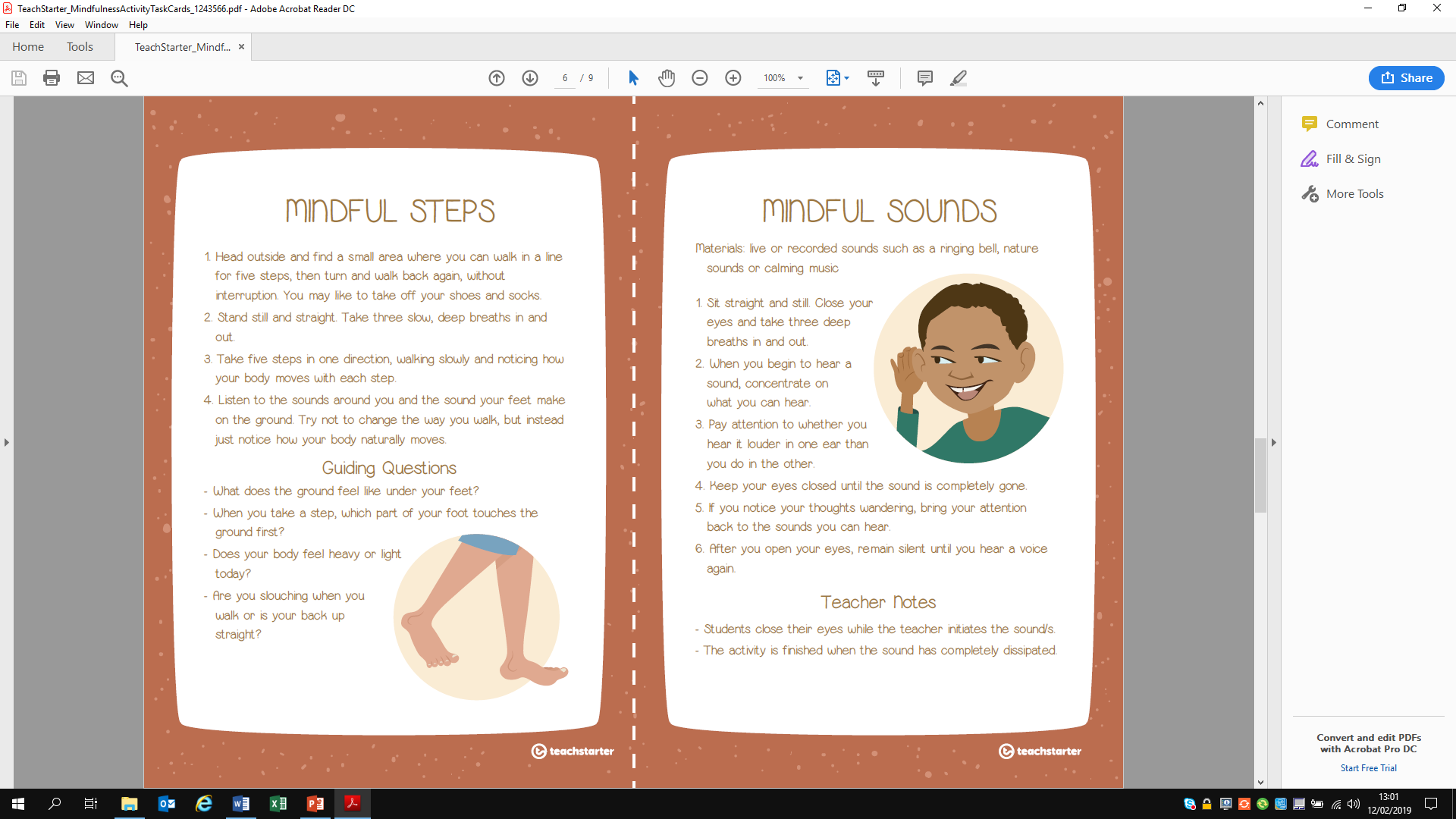 Activity 6:
Mindful Sounds

Materials: live or recorded sounds such as a ringing bell, nature sounds or calming music
1. Sit straight and still. Close your eyes and take three deep breaths in and out.
2. When you begin to hear a sound, concentrate on what you can hear.
3. Pay attention to whether you hear it louder in one ear than you do in the other.
4. Keep your eyes closed until the sound is completely gone.
5. If you notice your thoughts wandering, bring your attention back to the sounds you can hear.
6. After you open your eyes, remain silent until you hear a voice
again.
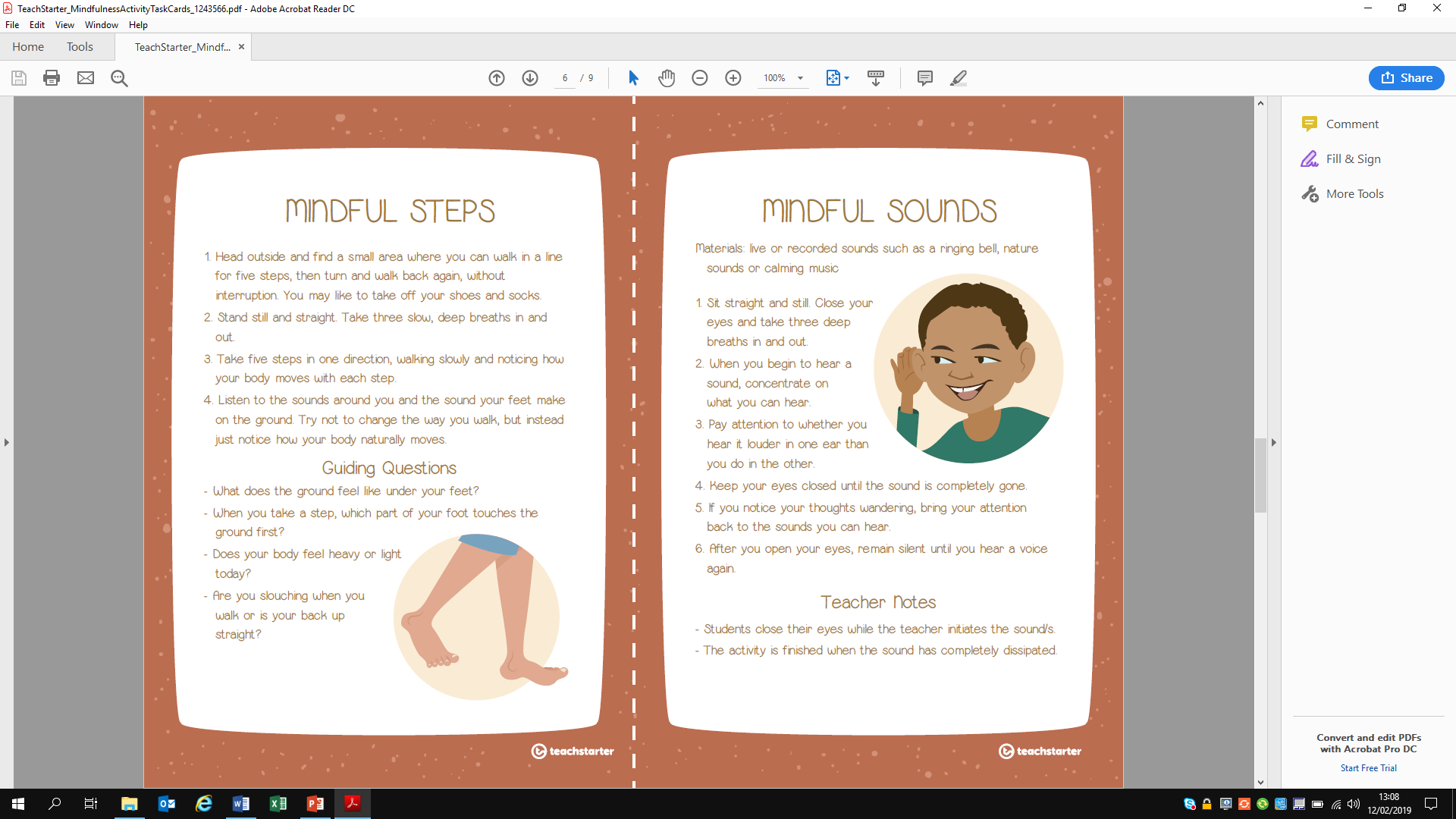 Activity 7:
Mindful Heartbeat
1. Sit straight and still. Close your eyes or look downward.
2. Take three deep breaths in and out.
3. Place your fingers or hands over the part of your body
where you can best feel your pulse (or heartbeat):
- on the side of your neck, under your jaw
- inside your wrist
- over your heart.
4. Notice how quickly or slowly your heart is beating.
5. Think about your current feelings.
6. Without speaking, stand up and jump on the spot ten times.
7. Sit down and find your heartbeat again.
Do you think this feeling is connected to how quickly or slowly your heart is beating? What changes do you notice? Is your heart beating faster or slower
than you expected? Can you notice any change in your breath?
8. Close your eyes and focus on your heartbeat until it slows down again.
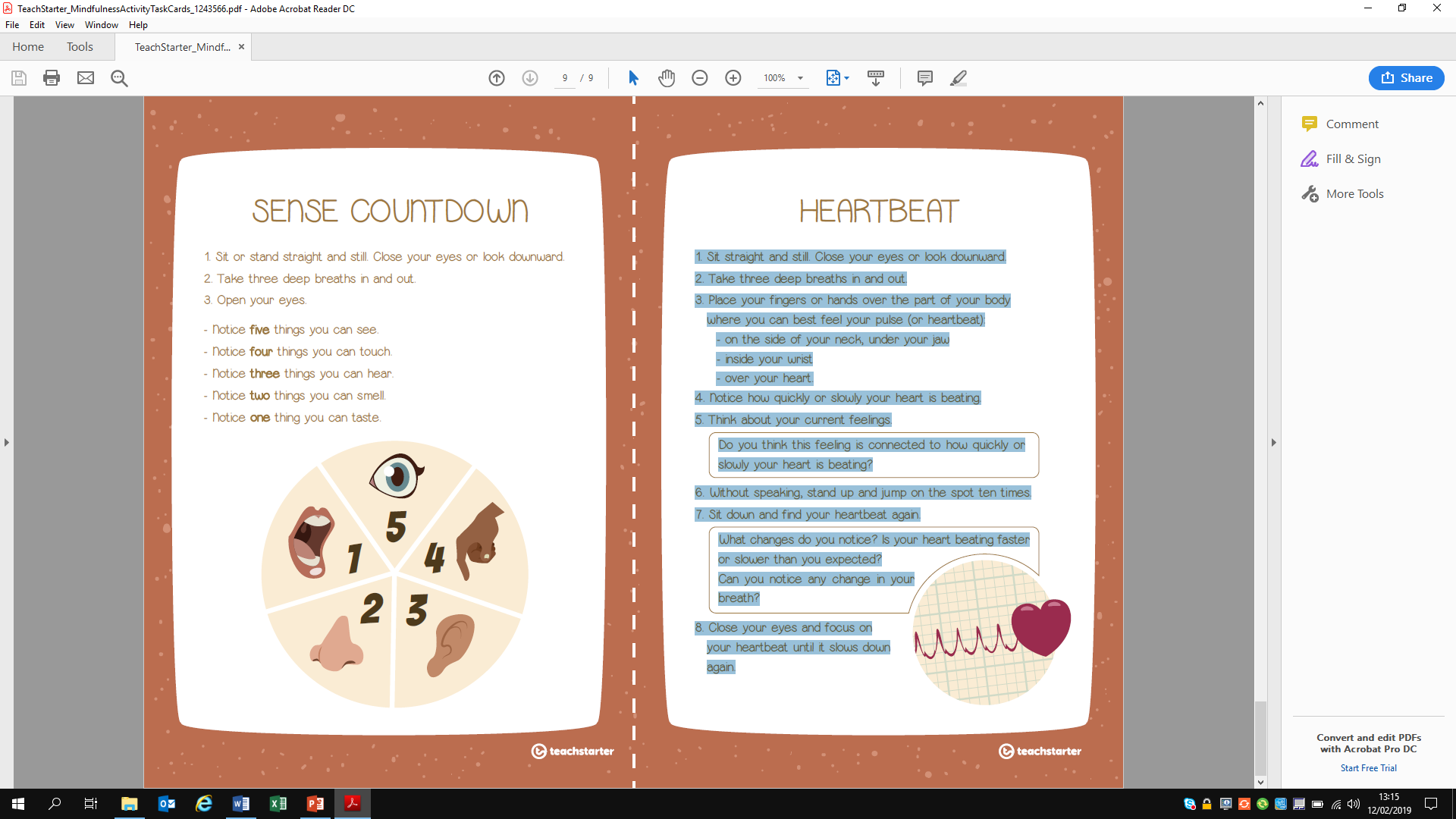 How does mindfulness help us?
It helps us to stay calm when we are feeling worried, scared or angry.
Keep practicing!!